Phénomène ObservableLa Nuit
Fait par Jacob Lessard
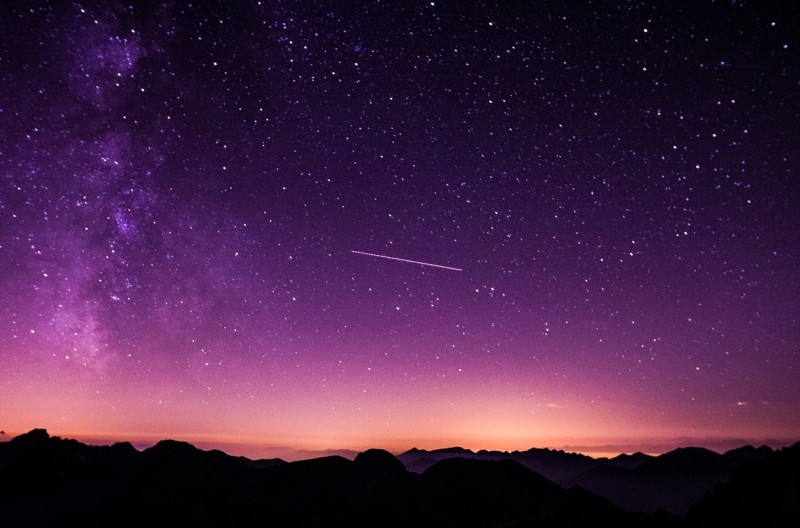 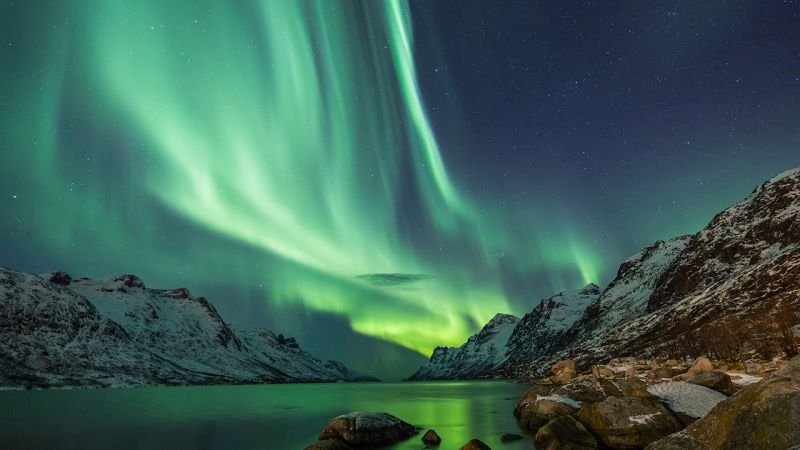 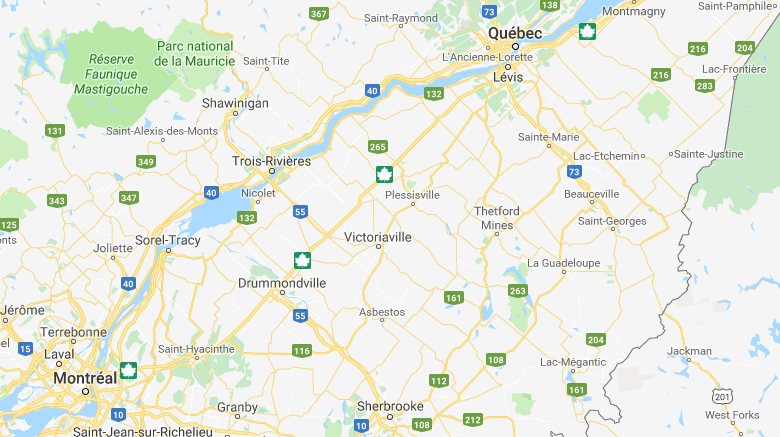 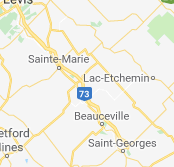 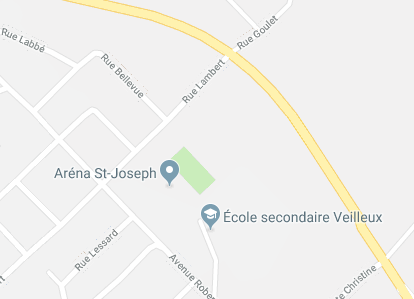